Roda de Conversa sobre a Implantação do  SERVIÇO DE FAMÍLIA ACOLHEDORA!
MARCOS LEGAIS DO SERVIÇO DE FAMÍLIAS ACOLHEDORAS: 

Plano Nacional de Convivência Familiar e Comunitária (2006). 

2. Relato do Grupo de Trabalho Nacional Pró-Convivência Familiar e Comunitária (Brasil) Fazendo Valer um Direito [organização Adriana Pacheco da Silva, Claudia Cabral]. Rio de Janeiro: Terra dos Homens, 2008.

3. Política Nacional de Assistência Social - Serviços De Proteção Social Especial De Alta Complexidade:
a) Serviço de Acolhimento Institucional, nas seguintes modalidades:
- Abrigo institucional;
- Casa-Lar;
- Casa de Passagem;
- Residência Inclusiva.
b) Serviço de Acolhimento em República;
c) Serviço de Acolhimento em Família Acolhedora;
d) Serviço de Proteção em Situações de Calamidades Públicas e de Emergências.
MARCOS LEGAIS DO SERVIÇO DE FAMÍLIAS ACOLHEDORAS: 


4. Lei 12.010, promulgada em 3 de agosto de 2009, conhecida como a ‘Lei da Adoção’, inclui uma nova medida de proteção, no artigo 101, chamada Acolhimento Familiar.

         A partir da promulgação da Lei nº 12.010/2010, o acolhimento familiar é considerado como um serviço que deve ser acessado anteriormente ao acolhimento institucional, como medida de proteção, sendo que a família acolhedora consegue respeitar a individualidade dessas crianças e adolescentes, dedicando um olhar responsável e cuidadoso. Ainda, conforme o Art. 34 da Nova Lei da Adoção “Acolhimento em FAMILIA ACOLHEDORA, tem prioridade sobre as outras modalidades”.
MARCOS LEGAIS DO SERVIÇO DE FAMÍLIAS ACOLHEDORAS: 

5. LEI Nº 13.257, DE 8 DE MARÇO DE 2016 , que dispõe sobre as políticas públicas para a primeira infância.

Art. 5º Constituem áreas prioritárias para as políticas públicas para a primeira infância a saúde, a alimentação e a nutrição, a educação infantil, a convivência familiar e comunitária, a assistência social à família da criança, a cultura, o brincar e o lazer, o espaço e o meio ambiente, bem como a proteção contra toda forma de violência

6. Resolução Conjunta nº 01 – CONANDA E CNAS (2009)  
Programa para a ser reconhecido como Serviço (continuado)
A RESOLUÇÃO CONJUNTA Nº 1, DE 18 DE JUNHO DE 2009 Aprova o documento Orientações Técnicas: Serviços de Acolhimento para Crianças e Adolescentes.

As orientações técnicas tem como finalidade regulamentar, no território nacional, a organização e oferta de Serviços de Acolhimento para Crianças e Adolescentes, no âmbito da política de Assistência Social. 

Sua formulação levou em consideração diversas discussões sobre essa temática, realizadas em diferentes fóruns - regionais, nacionais e internacionais - cabendo destacar as Conferências Estaduais e Nacional
dos Direitos da Criança e do Adolescente realizadas em 2007, e, em especial, os encontros do Grupo de Trabalho Nacional Pró-Convivência Familiar e Comunitária – GT Nacional.
SERVIÇO DE FAMÍLIA ACOLHEDORA 

O Serviço de Famílias Acolhedoras é um serviço que organiza o acolhimento de crianças e adolescentes afastadas do convívio familiar por meio de medida protetiva (ECA, Art. 101), em residências de famílias acolhedoras cadastradas. 

A medida de proteção é aplicada em função de abandono ou cujas famílias ou responsáveis encontram-se temporariamente impossibilitados de cumprir sua função de cuidado e proteção, até que seja viabilizado o retorno para a família de origem ou, na sua impossibilidade, encaminhado para a adoção. 

Atendimento em ambiente familiar, garantindo atenção individualizada e convivência comunitária, permitindo a continuidade da socialização da criança e adolescente.
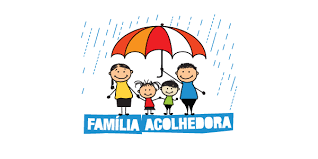 * Atendimento em ambiente familiar

* Garantindo atenção individualizada e convivência comunitária

* Permitindo a continuidade da socialização da criança e adolescente.
O reconhecimento, na legislação vigente, do direito à convivência familiar e comunitária, da excepcionalidade e provisoriedade do afastamento do convívio familiar e dos princípios que qualificam o atendimento nos serviços de acolhimento está fundamentado, dentre outros aspectos, no próprio desenvolvimento científico e nas diversas investigações que mostraram que um ambiente familiar saudável é o melhor lugar para o desenvolvimento da criança e do adolescente.
QUEM PODE SER ATENDIDO NO SERVIÇO DE FAMÍLIA ACOLHEDORA?

Crianças e adolescentes de 0 a 18 anos em Medida de Proteção (conforme Art. 101 do ECA – Lei 8.069 de 13 de julho de 1990). 

Esse serviço é particularmente adequado a crianças e adolescentes, cuja a avaliação da equipe técnica do serviço indique possibilidade de retorno a família de origem, ampliada ou extensa. 

Indicado para crianças pequenas que vivenciam situações de violação de direitos, o acolhimento familiar tem se mostrado uma forma de atendimento adequada a suas especificidades. 

NÚMERO MÁXIMO DE CRIANÇAS/ADOLESCENTES ACOLHIDOS: 
Cada família acolhedora deverá acolher uma criança/adolescente por vez, exceto quando se tratar de grupos de irmãos.
PRINCÍPIOS E DIRETRIZES DO SERVIÇO DE DE FAMÍLIA ACOLHEDORA?

Excepcionalidade e à provisoriedade do afastamento do convívio familiar; 
Preservação e fortalecimento dos vínculos familiares e comunitários;
Garantia de acesso e respeito à diversidade e não-discriminação;
Oferta de atendimento personalizado e individualizado; 
Investimento na reintegração à família de origem, nuclear ou extensa;
Garantia de liberdade de crença e religião;
Respeito a autonomia da criança, do adolescente e do Jovem; 
Preservação da convivência e do vínculo afetivo entre grupos de irmãos;
Permanente articulação com a justiça da infância e juventude e a rede de serviços.
Excepcionalidade do Afastamento do Convívio Familiar

Todos os esforços devem ser empreendidos no sentido de manter o convívio com a família (nuclear ou extensa, em seus diversos arranjos), a fim de garantir que o
afastamento da criança ou do adolescente do contexto familiar seja uma medida excepcional, aplicada apenas nas situações de grave risco à sua integridade física
e/ou psíquica.
Como este afastamento traz profundas implicações, tanto para a criança e o adolescente, quanto para a família, deve-se recorrer a esta medida apenas quando representar o melhor interesse da criança ou do adolescente e o menor prejuízo ao seu processo de desenvolvimento. 

Destaca-se que tal medida deve ser aplicada apenas
nos casos em que não for possível realizar uma intervenção mantendo a criança ou adolescente no convívio com sua família (nuclear ou extensa).
Diversas pesquisas concluíram que o afastamento do convívio familiar pode ter repercussões negativas
sobre o processo de desenvolvimento da criança e do adolescente:
 quando o atendimento prestado no serviço de acolhimento não for de qualidade e 
 prolongar-se desnecessariamente.
Dessa forma, antes de se considerar a hipótese do afastamento, é necessário assegurar à família o acesso à rede de serviços públicos que possam potencializar as condições de oferecer à criança ou ao adolescente um ambiente seguro de convivência.
Provisoriedade do Afastamento do Convívio Familiar
Quando o afastamento do convívio familiar for medida mais adequada para se garantira proteção da criança e do adolescente em determinado momento, esforços
devem ser empreendidos para viabilizar, no menor tempo possível, o retorno seguro ao convívio familiar, prioritariamente na família de origem e, excepcionalmente, em família substituta (adoção, guarda e tutela), conforme Capítulo III, Seção III do ECA.
Todos os esforços devem ser empreendidos para que, em um período inferior a seis meses, seja viabilizada a reintegração familiar – para família nuclear ou extensa, em seus diversos arranjos – ou, na sua impossibilidade, o encaminhamento para família substituta. 

A permanência de crianças e adolescentes em serviço de acolhimento por período superior a dois anos deverá ter caráter extremamente excepcional, e estar fundamentada em uma avaliação criteriosa acerca de sua necessidade pelos diversos órgãos que acompanham o caso.
FUNCIONAMENTO DO SERVIÇO DE FAMÍLIAS ACOLHEDORAS


 Ampla Divulgação 
Acolhida e avaliação inicial
Avaliação documental 
Seleção
Características e serem observadas: Disponibilidade afetiva, padrão saudável das relações de apego e desapego, relações familiares e comunitárias, rotina familiar, motivação para a função, capacidade de lidar com a separação, flexibilidade, tolerância, pró-atividade, espaços e condições gerais da residência, não envolvimento com dependência química, capacidade de escuta, estabilidade emocional e capacidade de solicitar apoio a equipe técnica.
Capacitação (p.85 - temas da capacitação) 
Cadastramento
Acompanhamento
FUNCIONAMENTO DO SERVIÇO DE FAMÍLIAS ACOLHEDORAS


 Ampla Divulgação 
Acolhida e avaliação inicial
Avaliação documental 
Seleção
Características e serem observadas: Disponibilidade afetiva, padrão saudável das relações de apego e desapego, relações familiares e comunitárias, rotina familiar, motivação para a função, capacidade de lidar com a separação, flexibilidade, tolerância, pró-atividade, espaços e condições gerais da residência, não envolvimento com dependência química, capacidade de escuta, estabilidade emocional e capacidade de solicitar apoio a equipe técnica.
Capacitação (p.86 - temas da capacitação) 
Cadastramento
Acompanhamento
PREPARAÇÃO PARA O ACOLHIMENTO E ACOMPANHAMENTO 

Acompanhamento psicossocial da criança e adolescente;
Acompanhamento da família acolhedora;
Acompanhamento da família de origem;
Acompanhamento da rede social de apoio. 


PREPARAÇÃO PARA O DESLIGAMENTO DA CRIANÇA/ADOLESCENTE
Ações com a família acolhedora;
Ações com a criança e adolescente;
Ações com a família de origem;
FAMÍLIAS ACOLHEDORAS

Serviço oferecido em residências das famílias acolhedoras credenciadas no serviço;

  Uma criança de cada vez, exceto grupo de irmãos;

 Equipe técnica organizada na gestão – secretaria de assistência social

 A família terá o Termo de Guarda da criança e/ou adolescente;

Esse tipo de serviço visa estimular o desenvolvimento de relações mais próximas do ambiente familiar, promovendo hábitos e atitudes de autonomia e de interação com as pessoas e comunidade.  

Equipes exclusivas, podendo ser equipes compartilhadas entre municípios, quando a demanda justificar
COMO IMPLANTAR O SERVIÇO DE FAMÍLIAS ACOLHEDORAS JUNTO AOS MUNICÍPIOS?
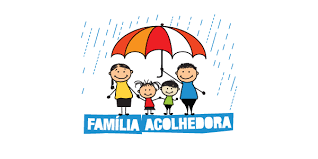 EQUIPE TÉCNICA

Equipe no órgão gestor – Secretaria 
Coordenador (a):
01 Coordenador: nível superior e experiência na área, conhecimento sobre políticas públicas e rede de proteção a infância. 

Equipe Técnica: 
01 Assistente Social
01 Psicólogo 
2 profissionais para o acompanhamento de até 15 famílias de origem e 15 famílias acolhedoras. 

Carga Horária mínima: 30 horas semanais
COMO IMPLANTAR O SERVIÇO DE FAMÍLIAS ACOLHEDORAS JUNTO AOS MUNICÍPIOS?

Passo-a-passo

1. Elaboração do Projeto de Lei - Lei – subsídio por criança e com especialidade, perfil das famílias, competências do serviços, da família acolhedora e da família de origem...
2. Aprovação da Lei Municipal no Legislativo 
3. Definição e Composição da Equipe Técnica 
4. Elaboração do Plano de Atividades para implantação do Serviço
5. Elaboração do Projeto Político Pedagógico (funcionamento do serviço)
REPASSE DO SUBSIDIO PARA A FAMÍLIA ACOLHEDORA

Art. 28.  O art. 34 da Lei nº 8.069, de 13 de julho de 1990, passa a vigorar acrescido dos seguintes §§ 3o e 4o:
“Art. 34.  ......................................................................
............................................................................................
§ 3o  A União apoiará a implementação de serviços de acolhimento em família acolhedora como política pública, os quais deverão dispor de equipe que organize o acolhimento temporário de crianças e de adolescentes em residências de famílias selecionadas, capacitadas e acompanhadas que não estejam no cadastro de adoção.
§ 4o  Poderão ser utilizados recursos federais, estaduais, distritais e municipais para a manutenção dos serviços de acolhimento em família acolhedora, facultando-se o repasse de recursos para a própria família acolhedora.” (NR)

Referência: 
Programa 1ª Infância. Lei Nº 13.257, de 8 de março de 2016, Dispõe sobre as políticas públicas para a primeira infância e altera a Lei no 8.069, de 13 de julho de 1990 (Estatuto da Criança e do Adolescente) .
REPASSE DO SUBSIDIO PARA A FAMÍLIA ACOLHEDORA
d) Subsídio financeiro
Entende-se que, para atender aos propósitos do programa/projeto, a família acolhedora deve atuar como voluntária, recebendo subsídio financeiro na forma da lei ou segundo parâmetros locais. 

O seu uso deve ser centrado nas necessidades da criança ou do adolescente acolhidos.

Sugere-se um subsídio financeiro diferenciado para o acolhimento da criança ou do adolescente com alguma deficiência, tendo em vista as despesas maiores que tais casos geralmente.

Referência: 
Grupo de Trabalho Nacional Pró-Convivência Familiar e Comunitária
(Brasil). Fazendo Valer um Direito / Grupo de Trabalho Nacional Pró-Convivência Familiar e Comunitária ; [organização Adriana Pacheco da Silva, Claudia Cabral]. - 2.ed. - Rio de Janeiro : Terra dos Homens , 2008.
O entendimento da Diretoria de Controle de Municípios é pela impossibilidade de utilização dos recursos do FIA para o pagamento do “Programa Família Acolhedora” em razão do mesmo ser um programa de natureza continuada pela sua essência (DMU/TCE, 31/10/2017).
Plano de Atividades 
               Serviço de Família Acolhedora 
 
1. Definição da arte do Serviço de Família Acolhedora – MDS/Campinas 
2. Publicação do Edital de Credenciamento das Famílias - Secretaria de Assistência Social 
3. Lançamento Oficial do Serviço de Família Acolhedora - utilizar a arte para identificação e apresentar o Edital 
4. Ampla divulgação - o que é o Serviço e onde procurar informações (folder, rádio, missa, atividade no centro do Município...) 
5. Credenciamento das Famílias 
Acolhida das Famílias, Avaliação Documental, Entrevistas, Seleção, Visita Domiciliar
6. Publicização das Famílias Credenciadas - Ata da Comissão de Credenciamento
7. Capacitação das Famílias
8. Formação da Rede Interinstitucional - estudo de caso, encaminhamentos, tomada de decisão em relação ao atendimento...(CT, Poder Judiciário, CRAS, CREAS, Saúde, Educação, Assistência Social, Famílias Acolhedoras ou de Origem). 
9. Apoio técnico continuado as Famílias acolhedoras e de origem, pela equipe responsável pelo serviço. 
10. Acordo formal de desacolhimento, definindo a equipe que passará a acompanhar até no mínimo 6 meses.
ALGUMAS EXPERIÊNCIAS MUNICIPAIS NA IMPLANTAÇÃO DO SERVIÇO DE FAMÍLIA ACOLHEDORA
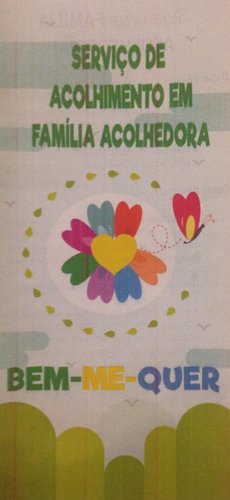 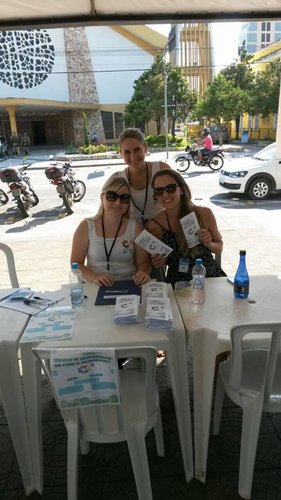 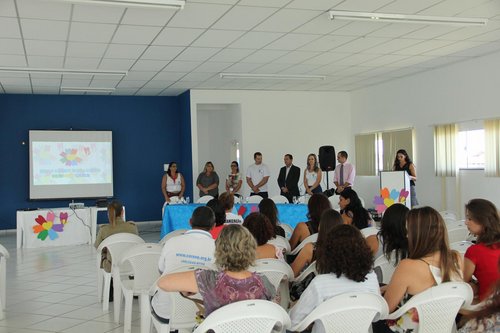 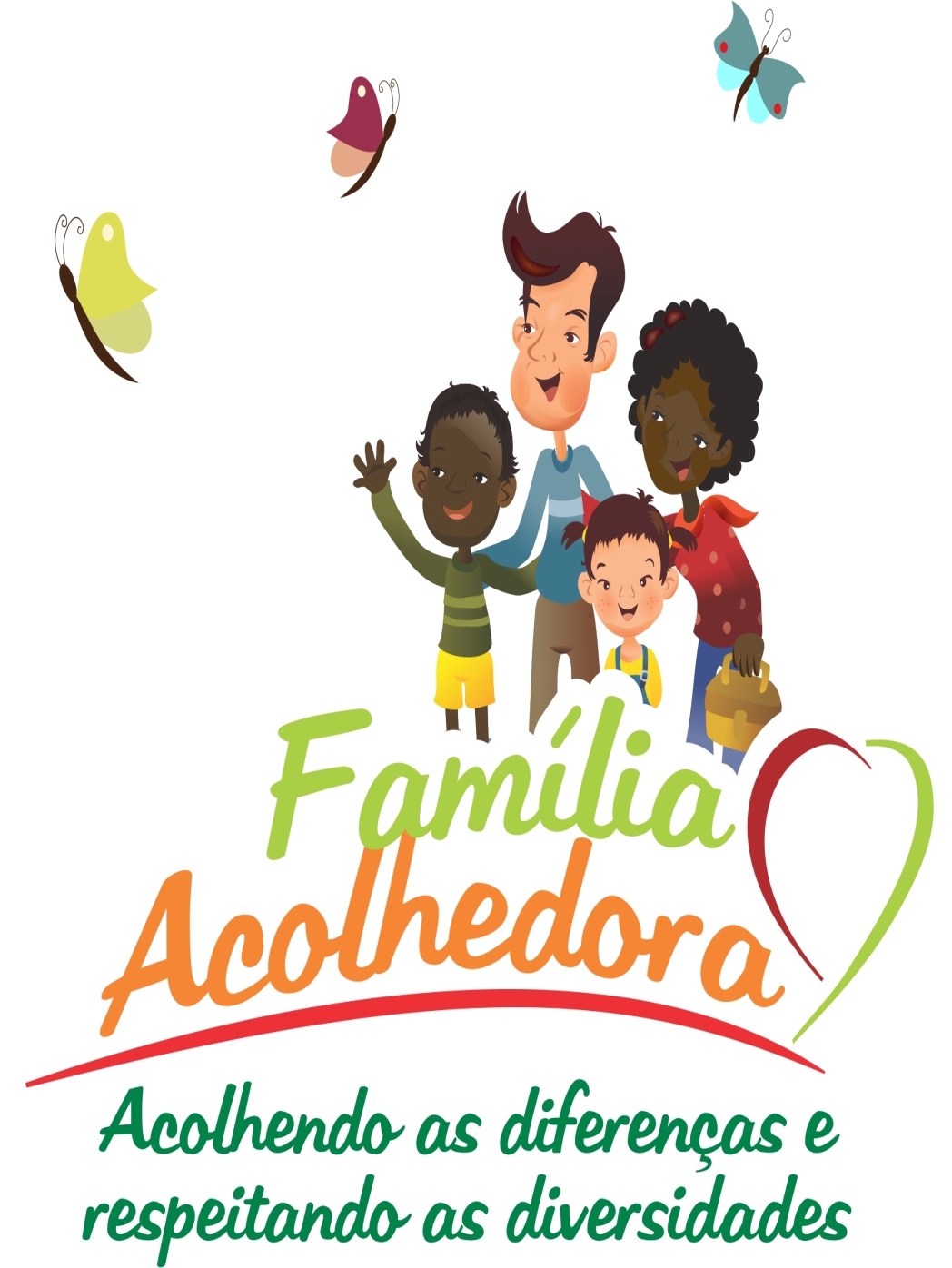 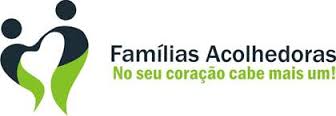 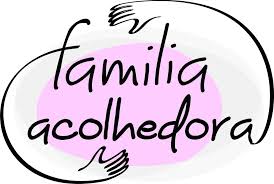 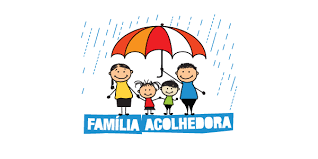 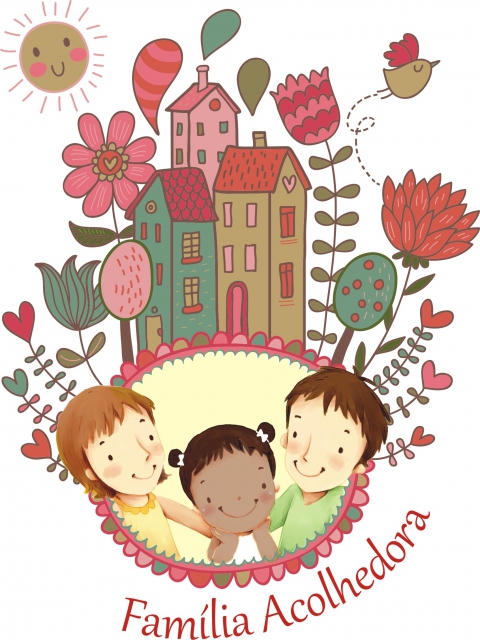 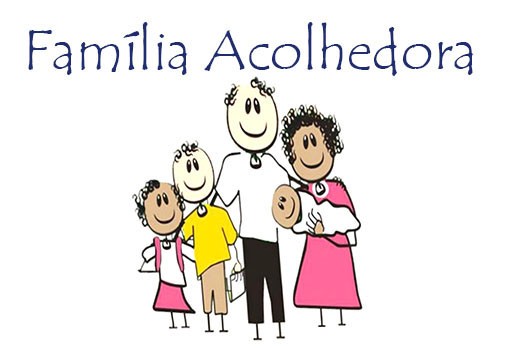 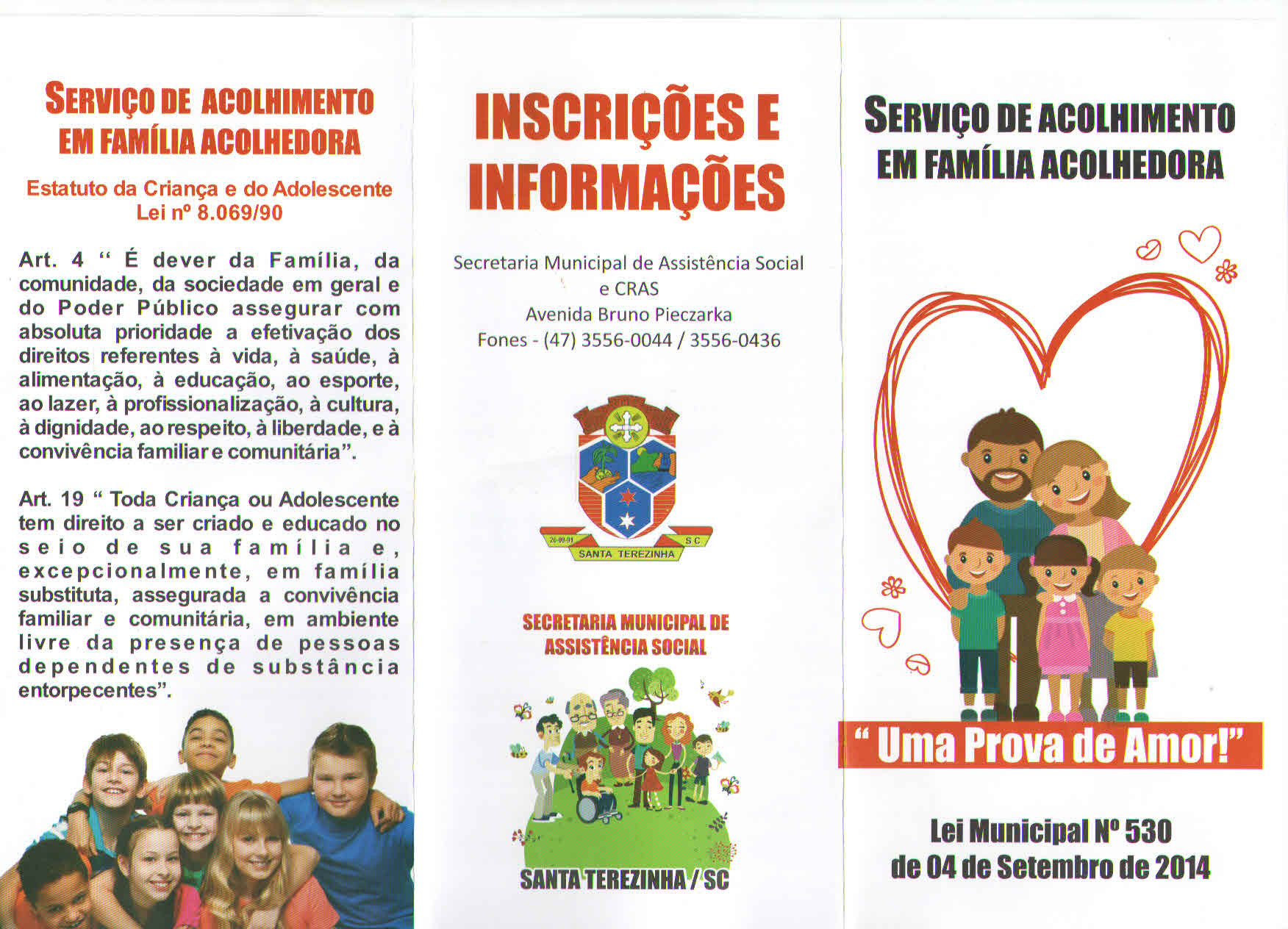 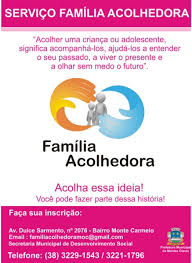 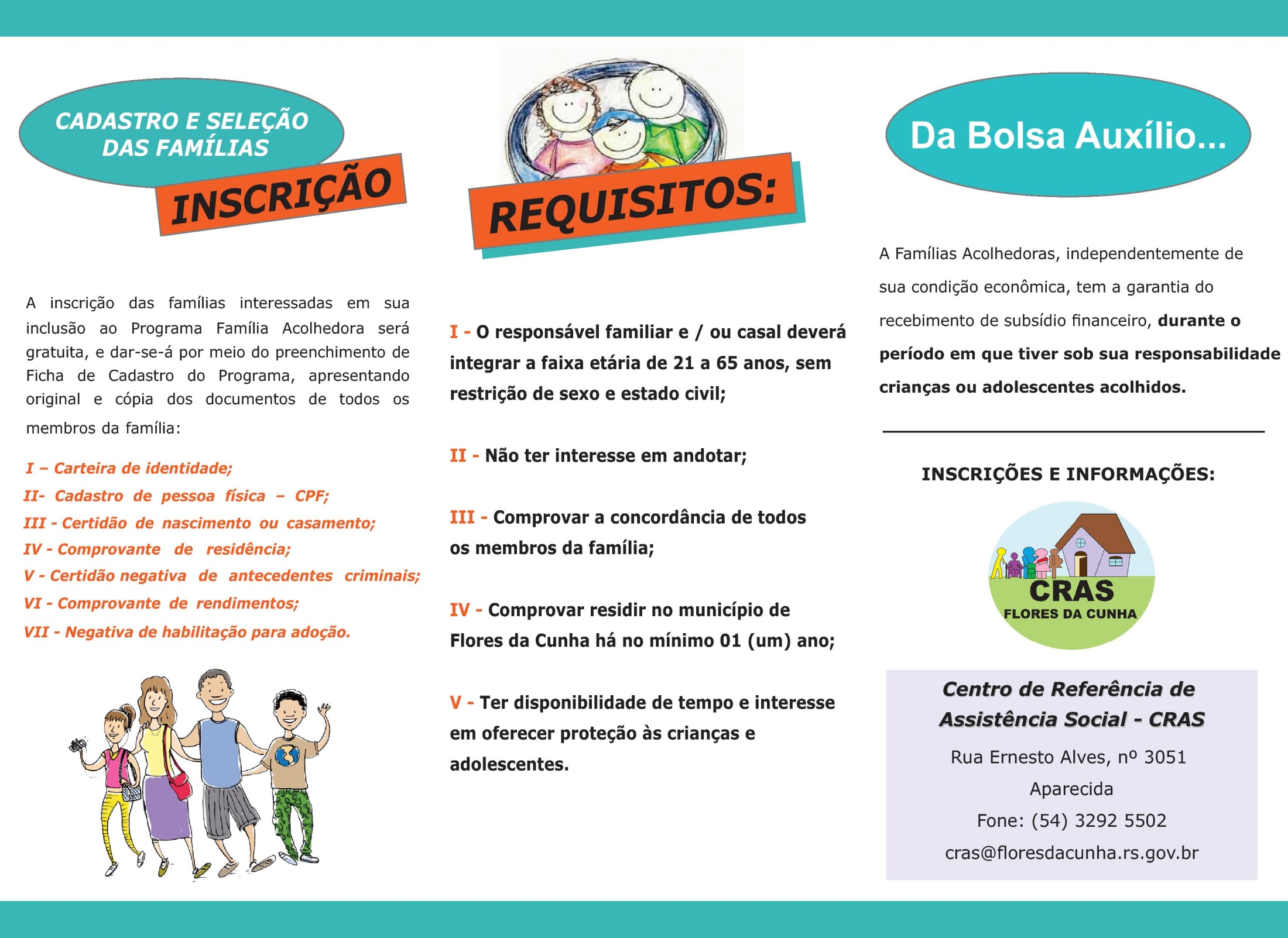 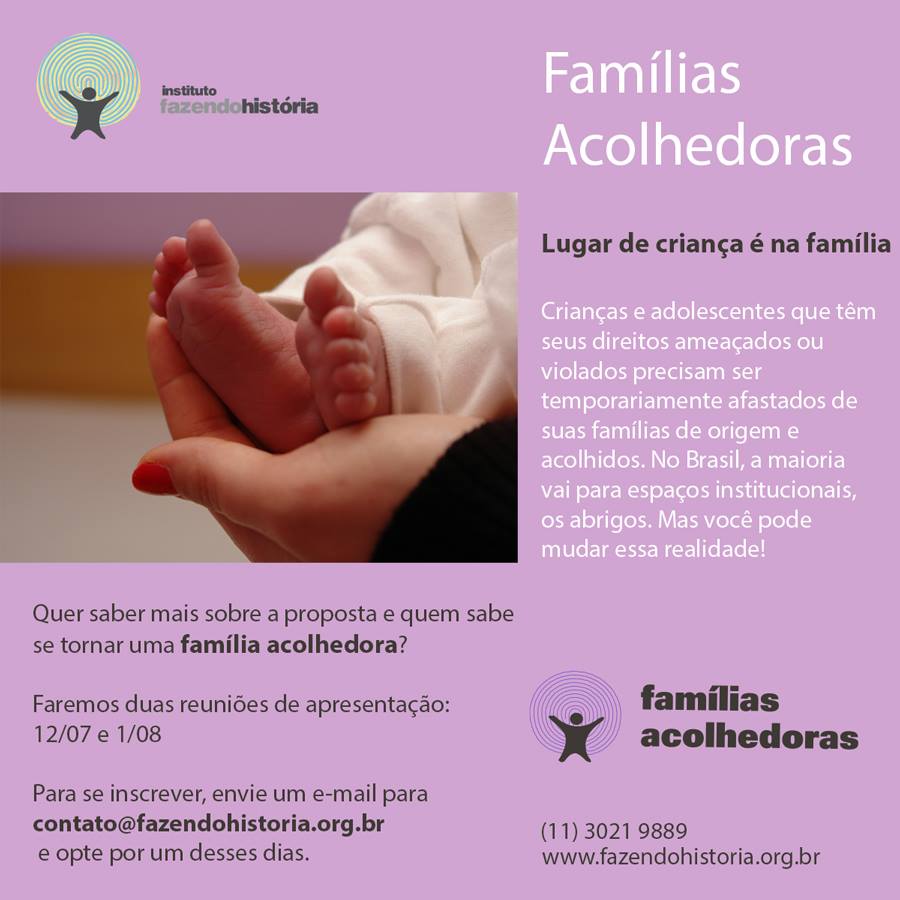 Muito Obrigada pela Oportunidade!




Contatos:

Telefone: (48) 996374666
Skype: janicemerigo
E-mail: janicemerigocontato@gmail.com
Facebook: https://www.facebook.com/janice.merigo.12